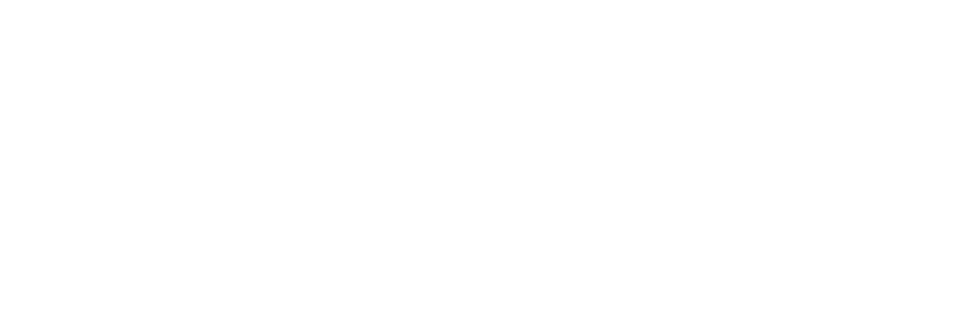 1) Can you count to 5?


2) What number comes after 8?


3) What number is this? 6


4) What number is missing? 1, 2, __, 4
1, 2, 3, 4, 5
1) Can you count to 5?


2) What number comes after 8?


3) What number is this? 6 


4) What number is missing? 1, 2, __, 4
9
six
3
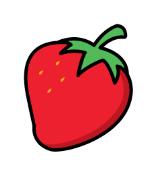 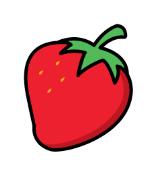 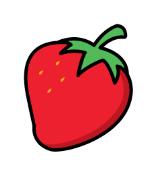 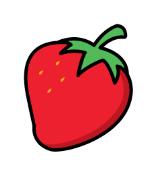 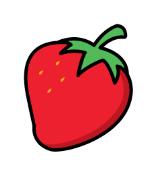 How many strawberries are there?
Let’s count.
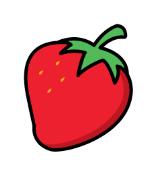 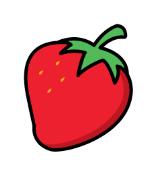 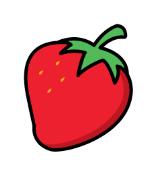 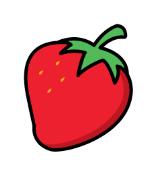 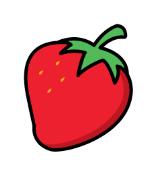 There are 5 strawberries.
Have a go at question 1 on the worksheet
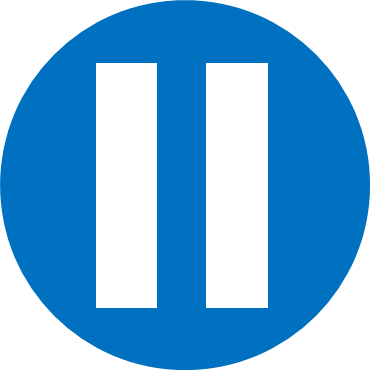 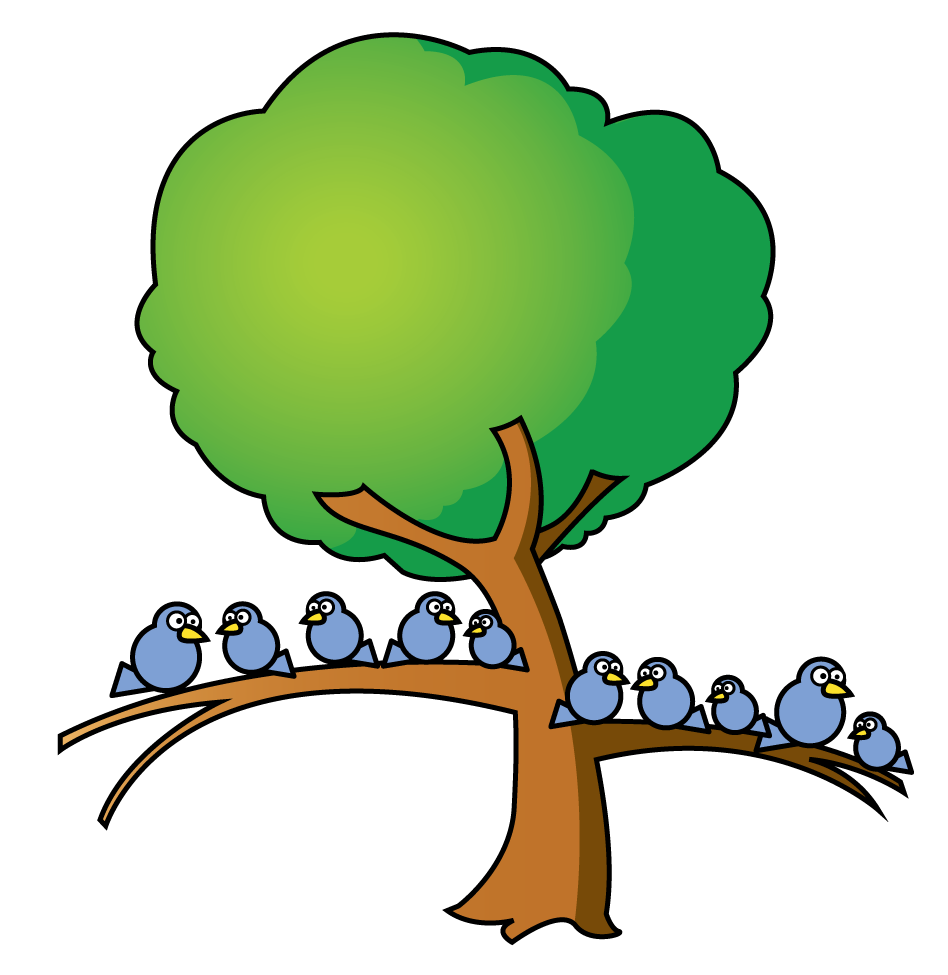 Have a think
How many birds are there?
Let’s count.
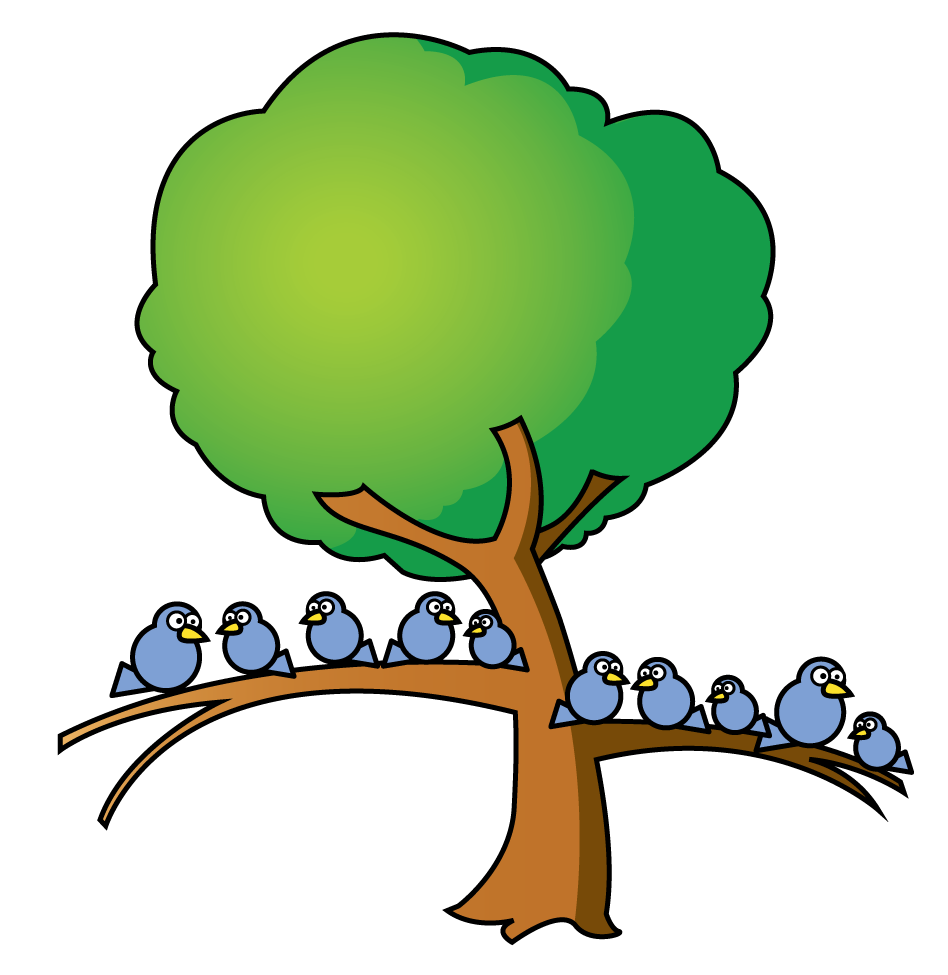 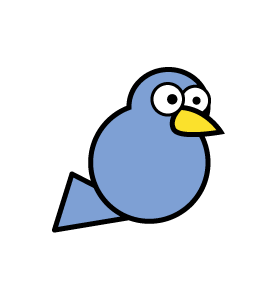 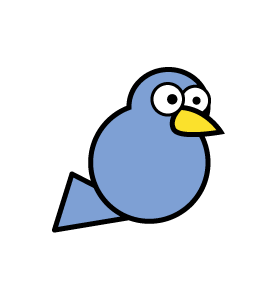 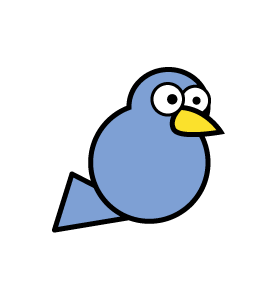 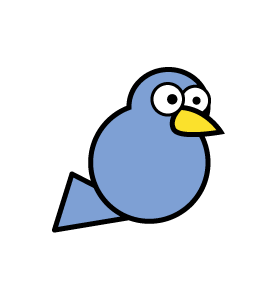 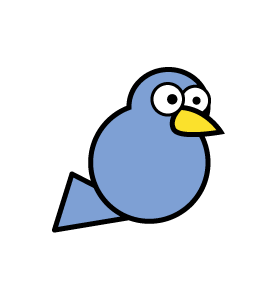 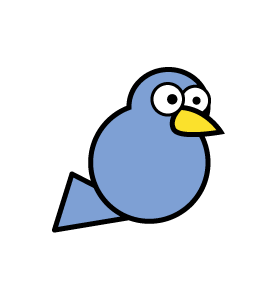 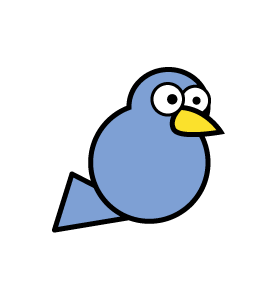 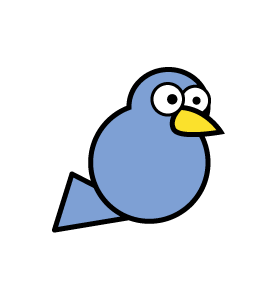 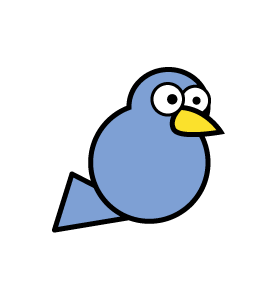 There are 9 birds on the tree.
Have a go at questions 2 and 3 on the worksheet
I counted 7 donuts.
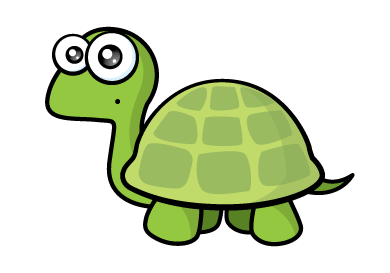 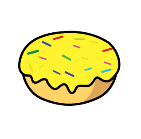 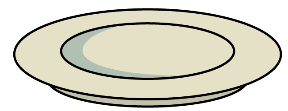 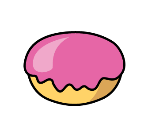 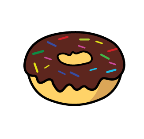 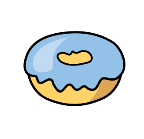 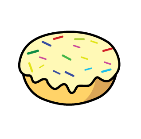 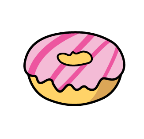 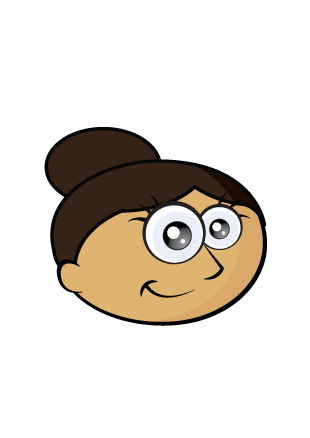 How did you count them?
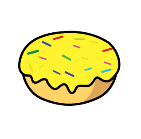 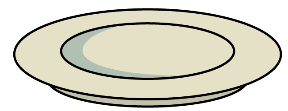 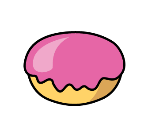 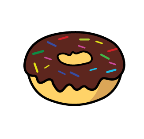 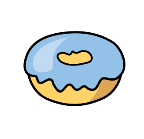 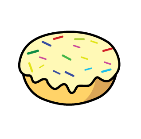 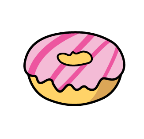 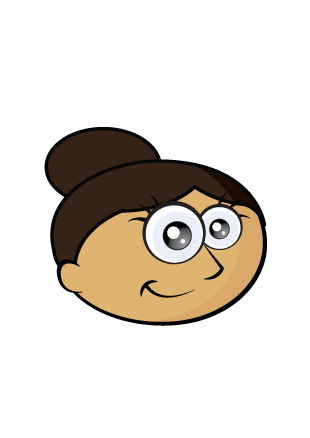 I used a ten frame!
There are 6 donuts on the plate.
Have a go at the rest of the worksheet